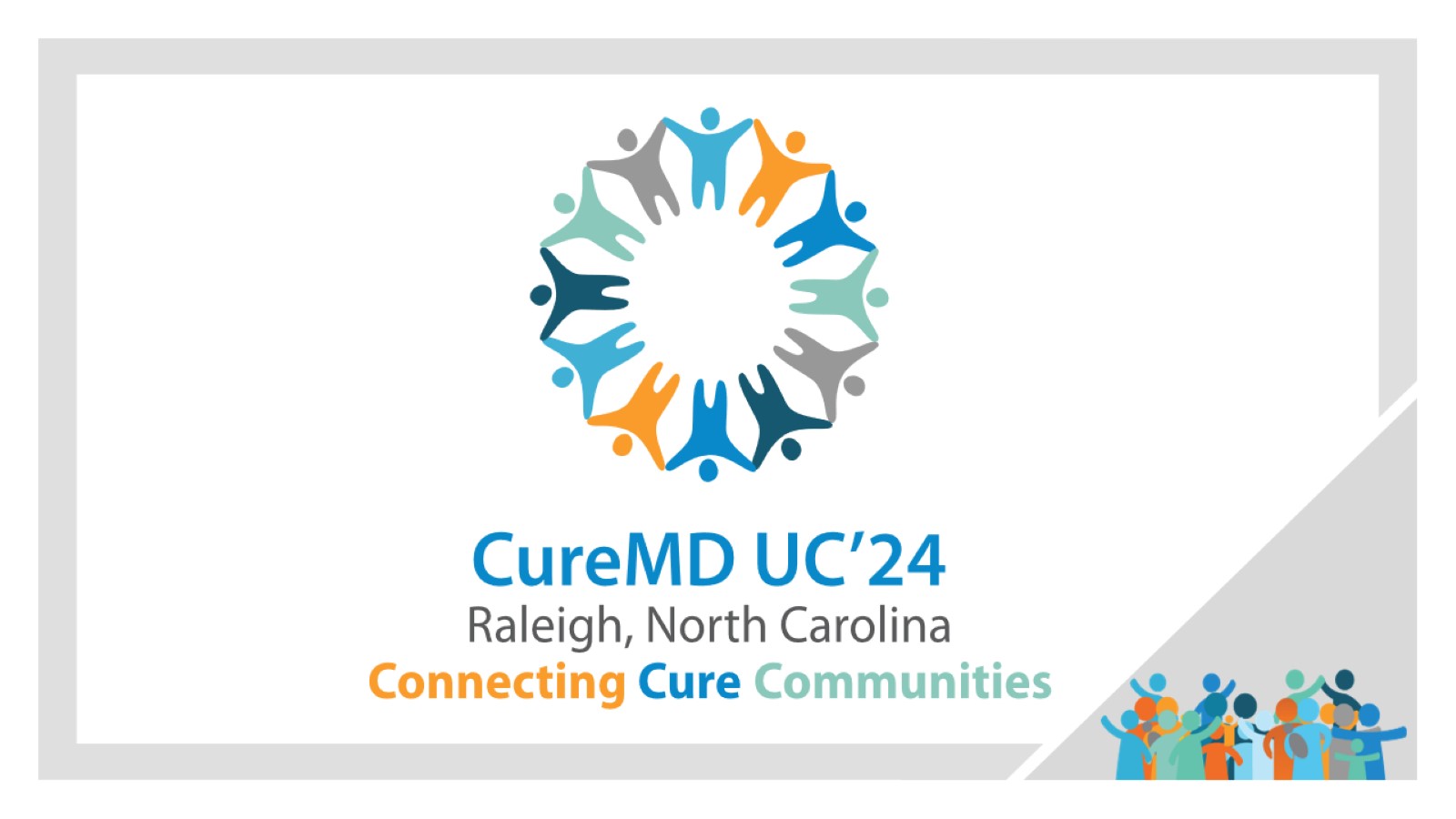 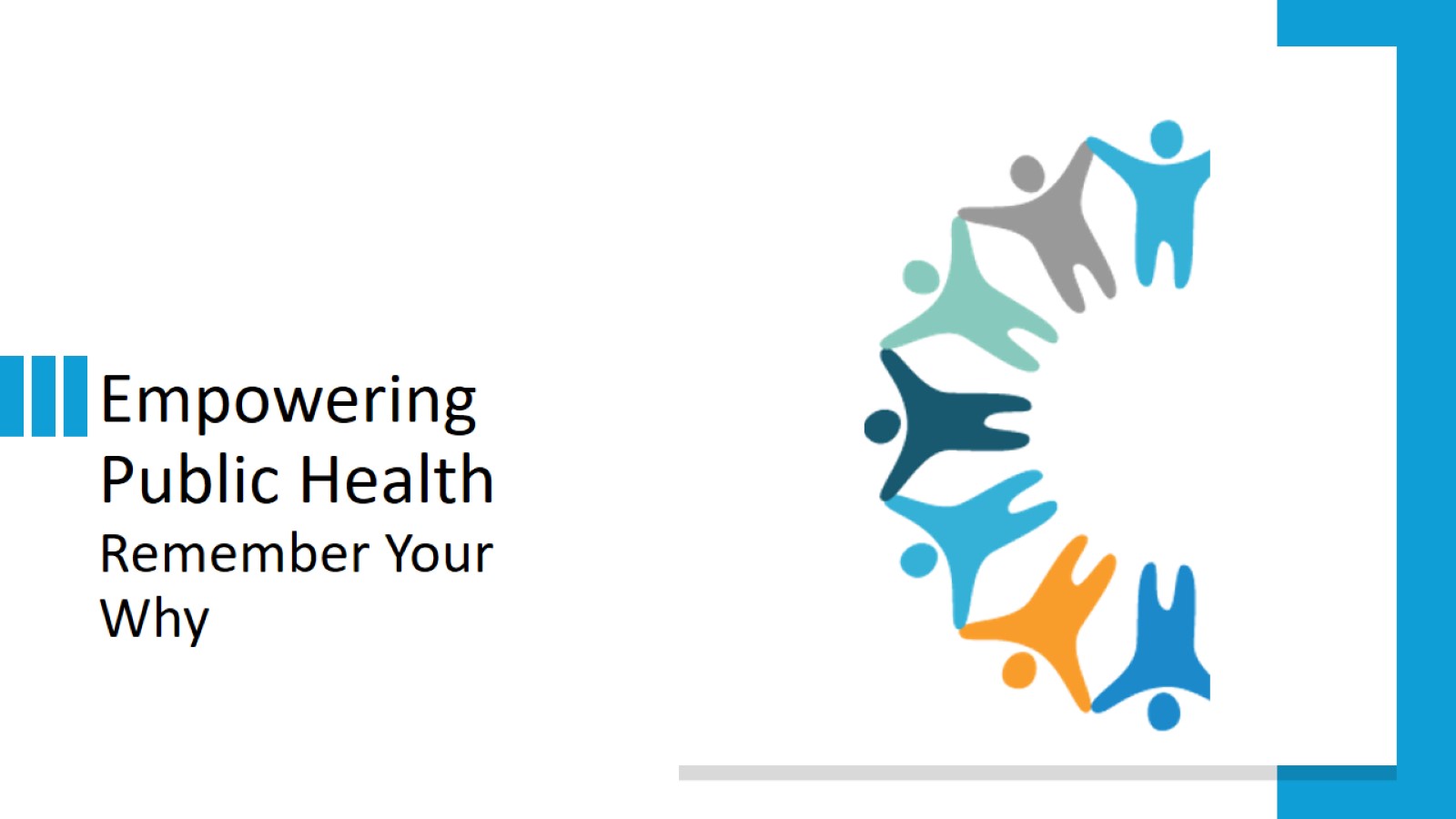 Empowering Public HealthRemember Your Why
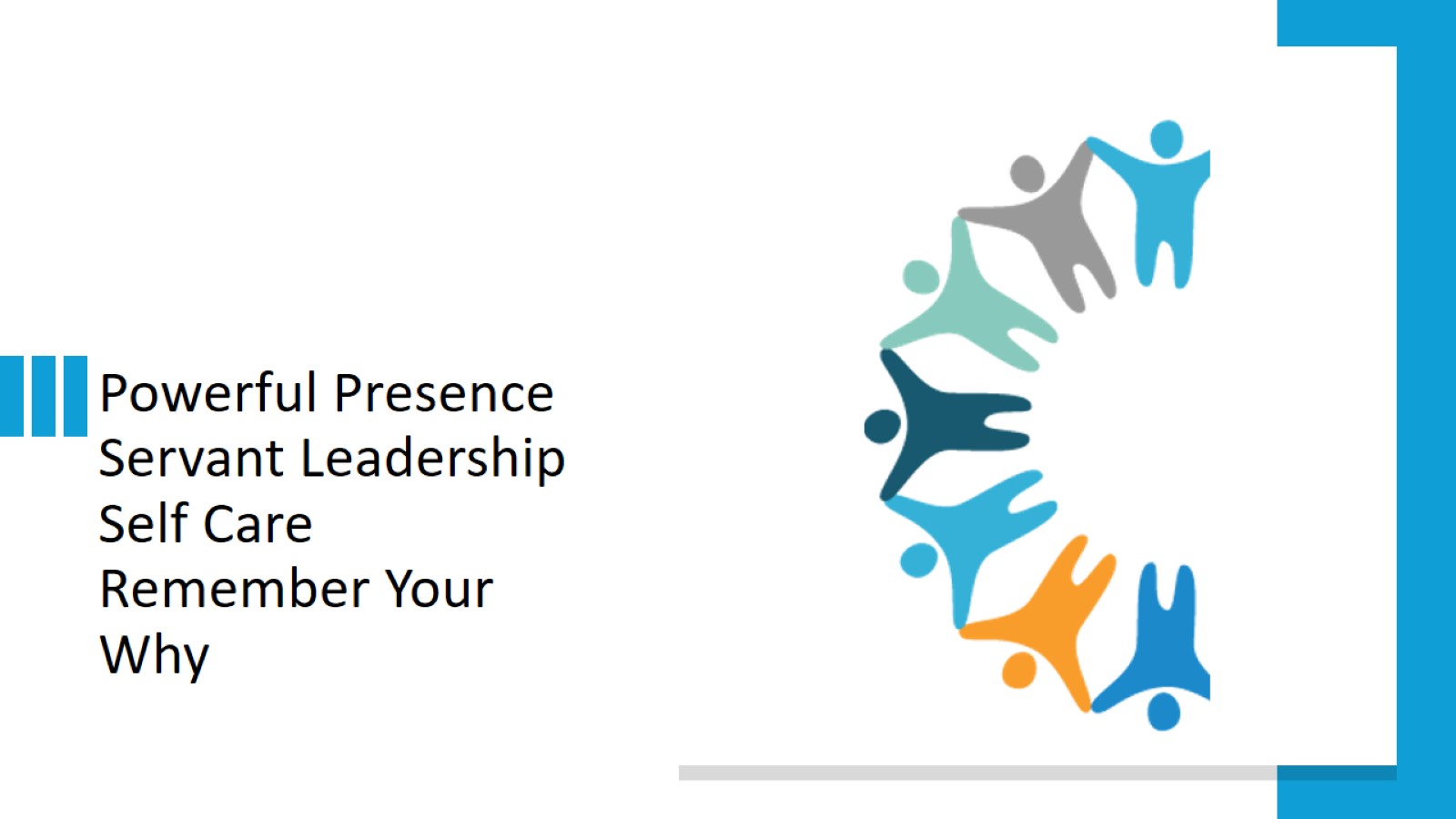 Powerful PresenceServant LeadershipSelf CareRemember Your Why
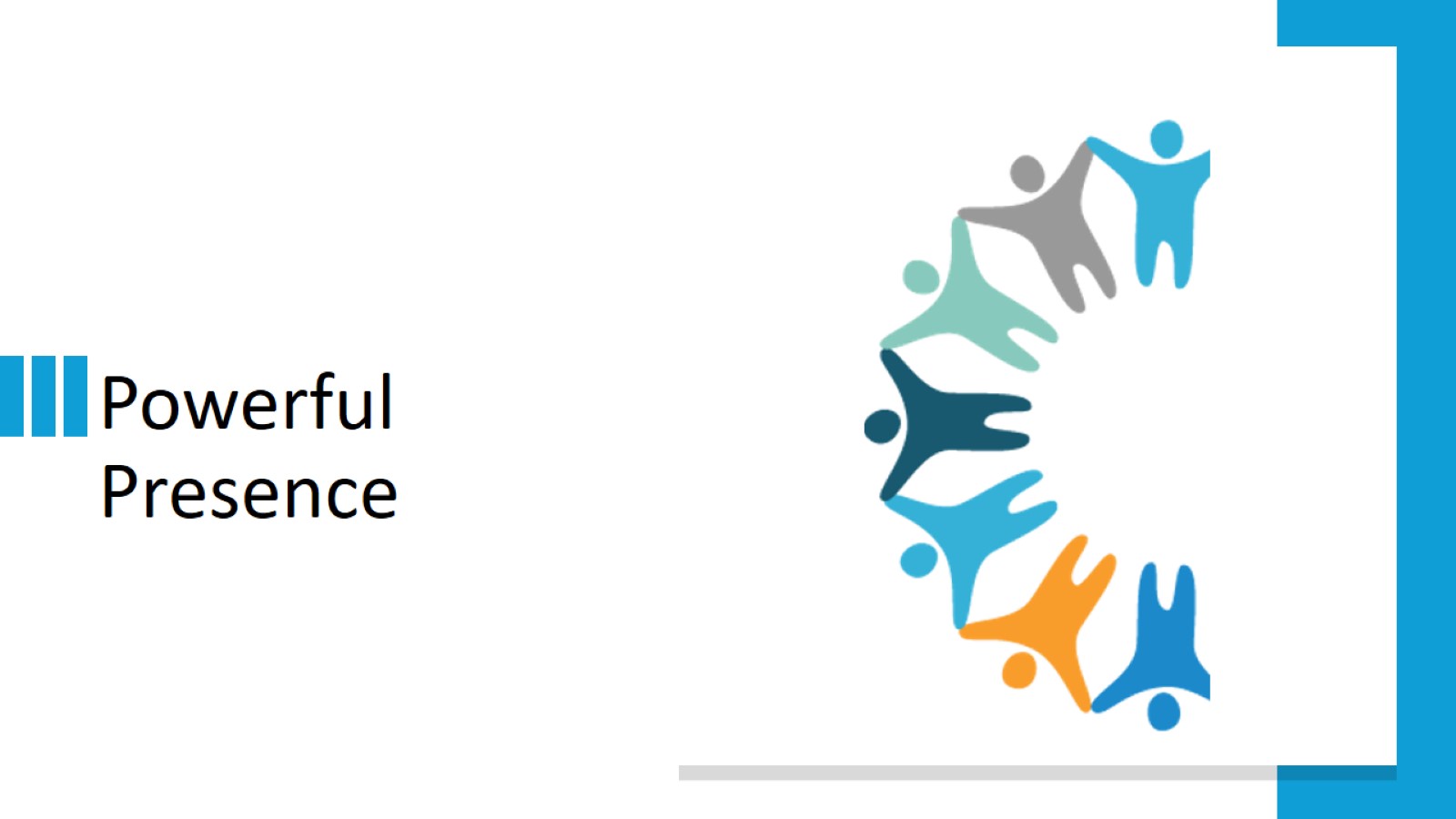 Powerful Presence
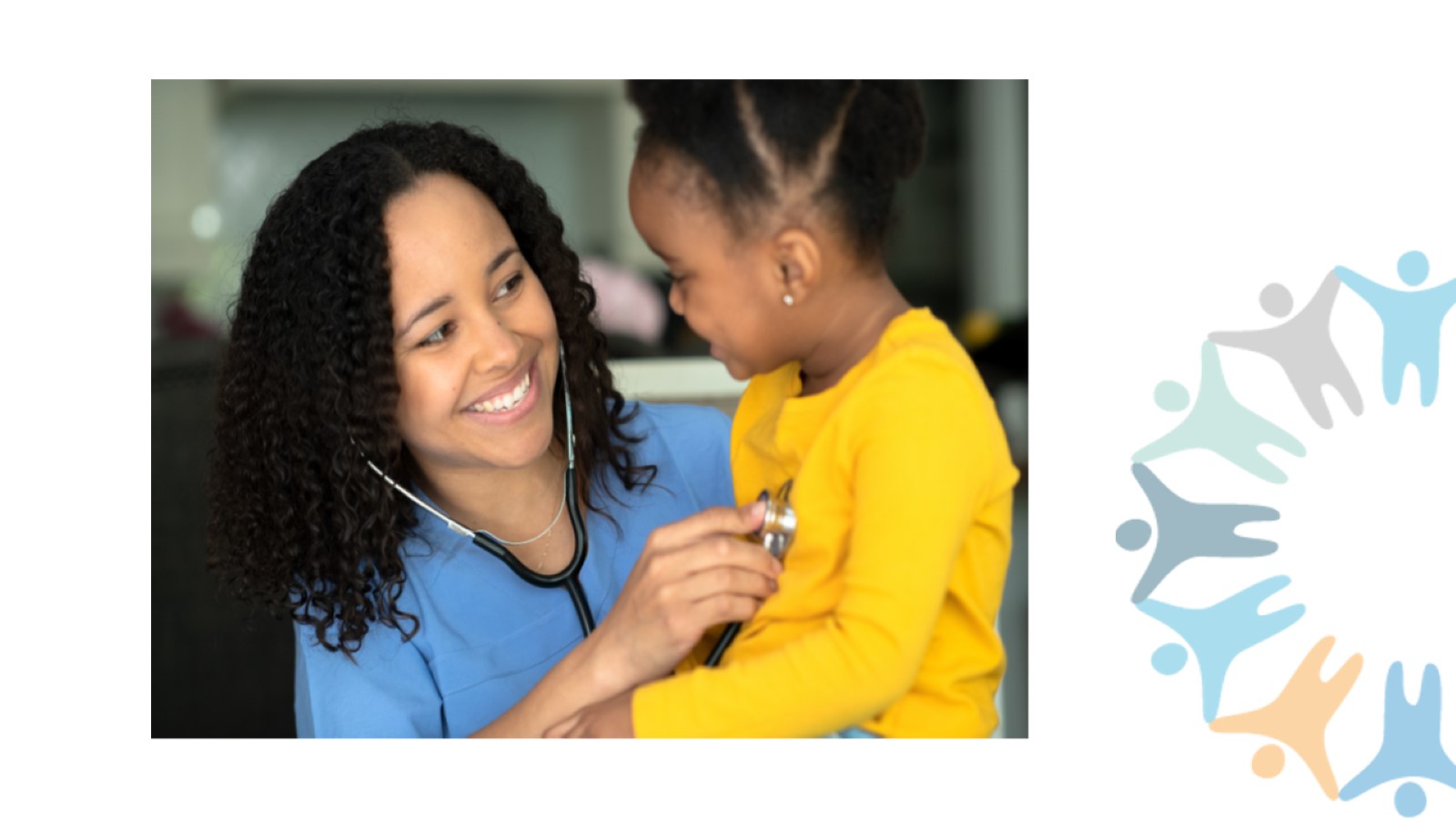 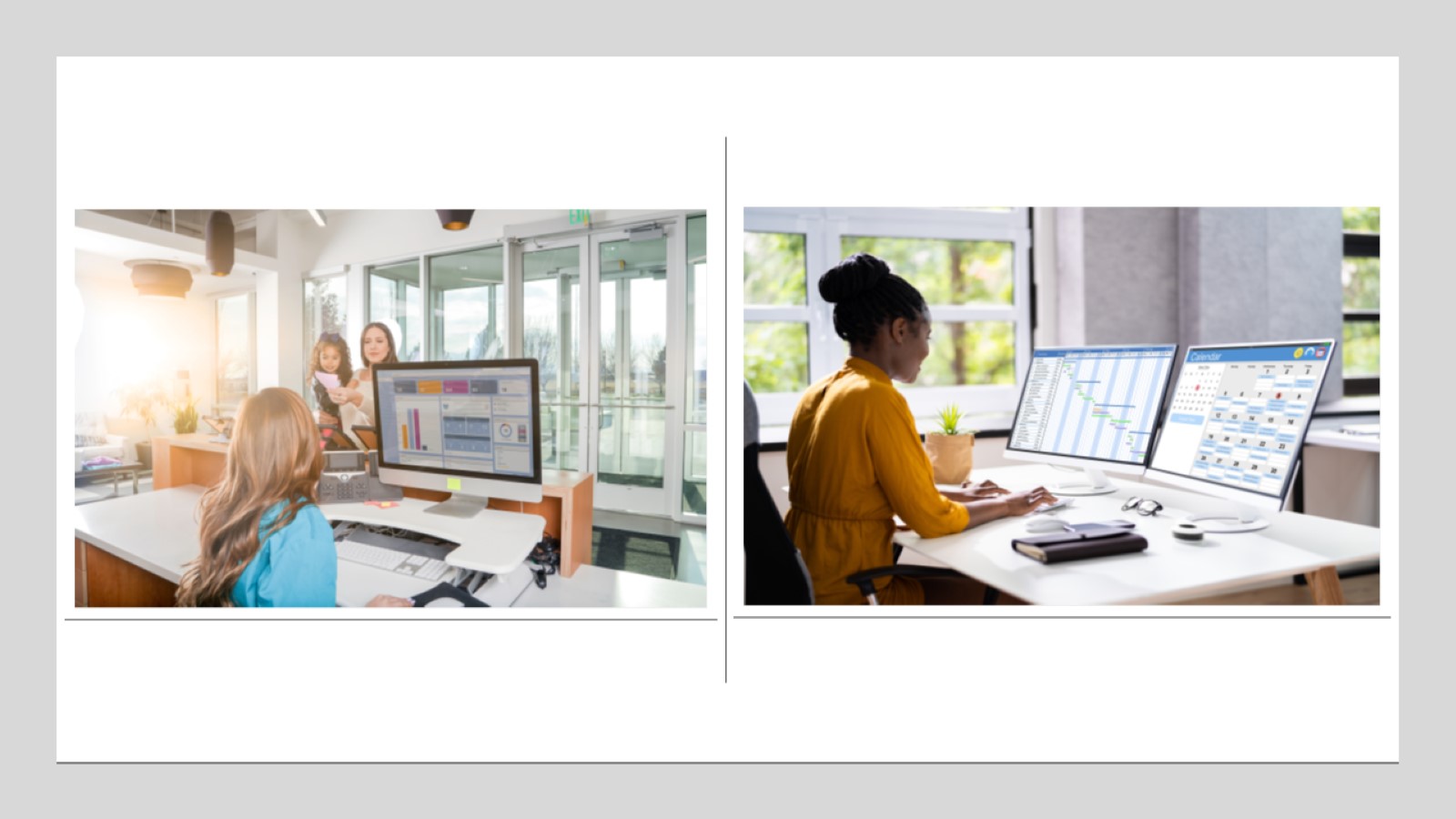 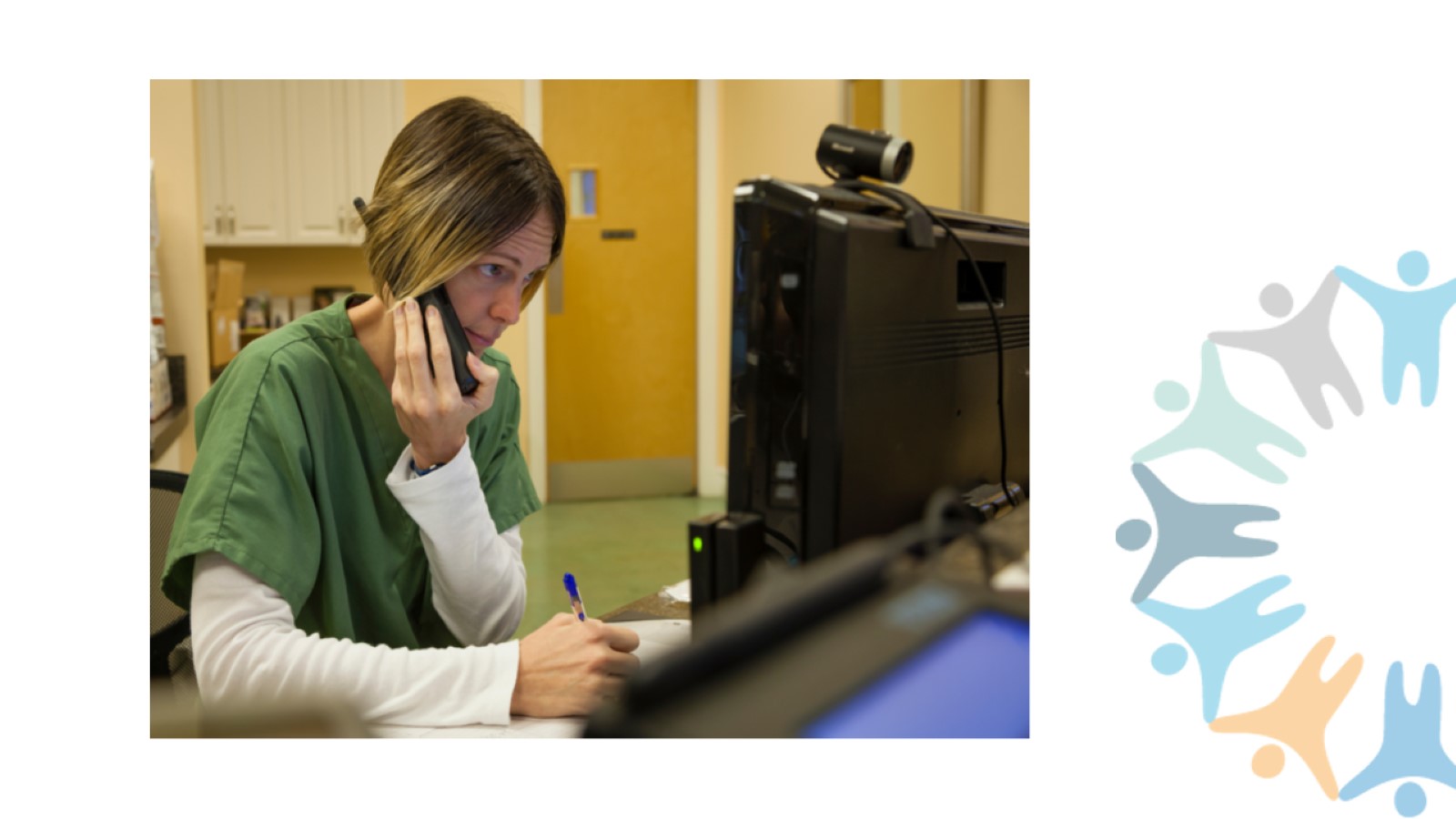 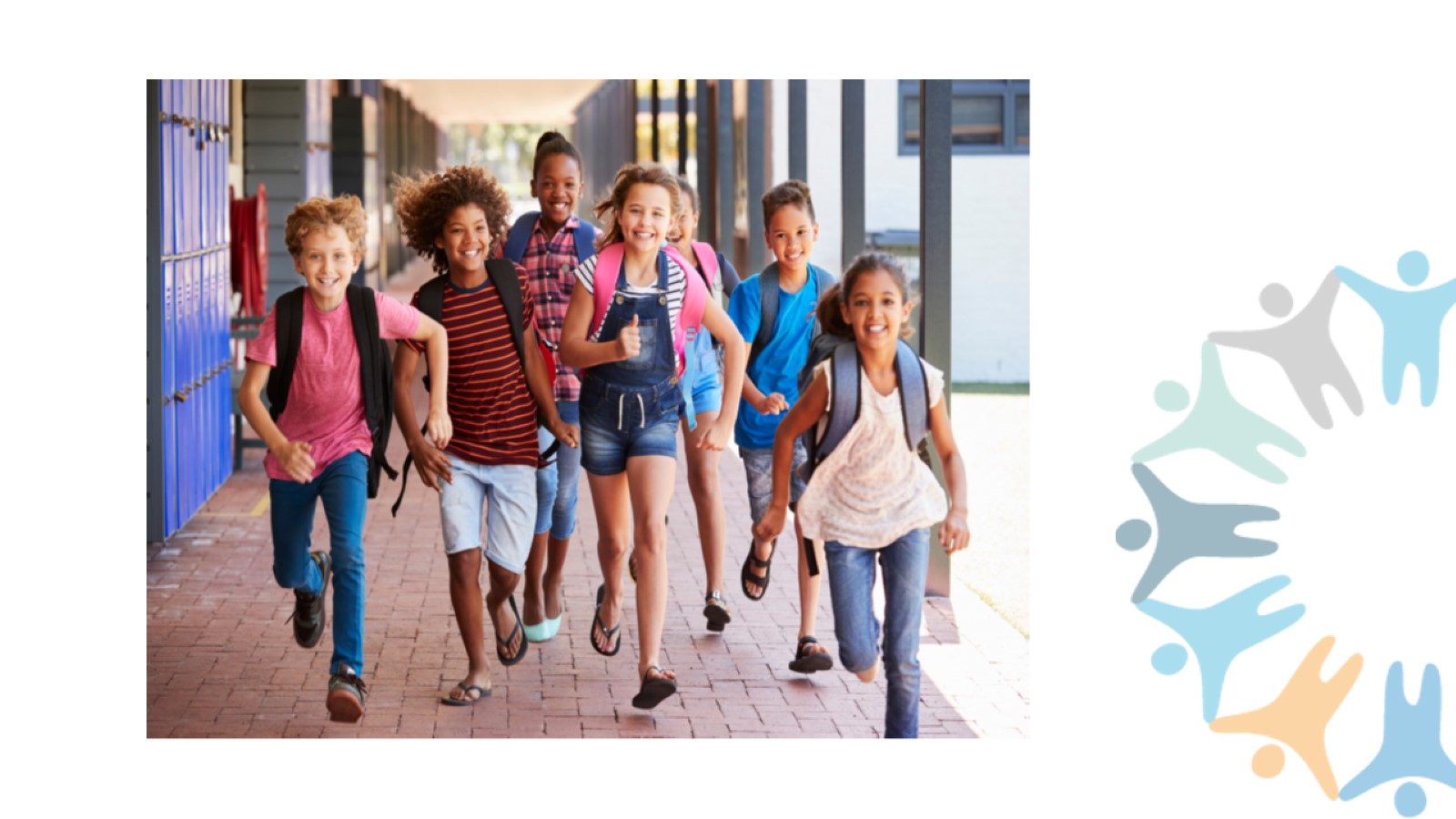 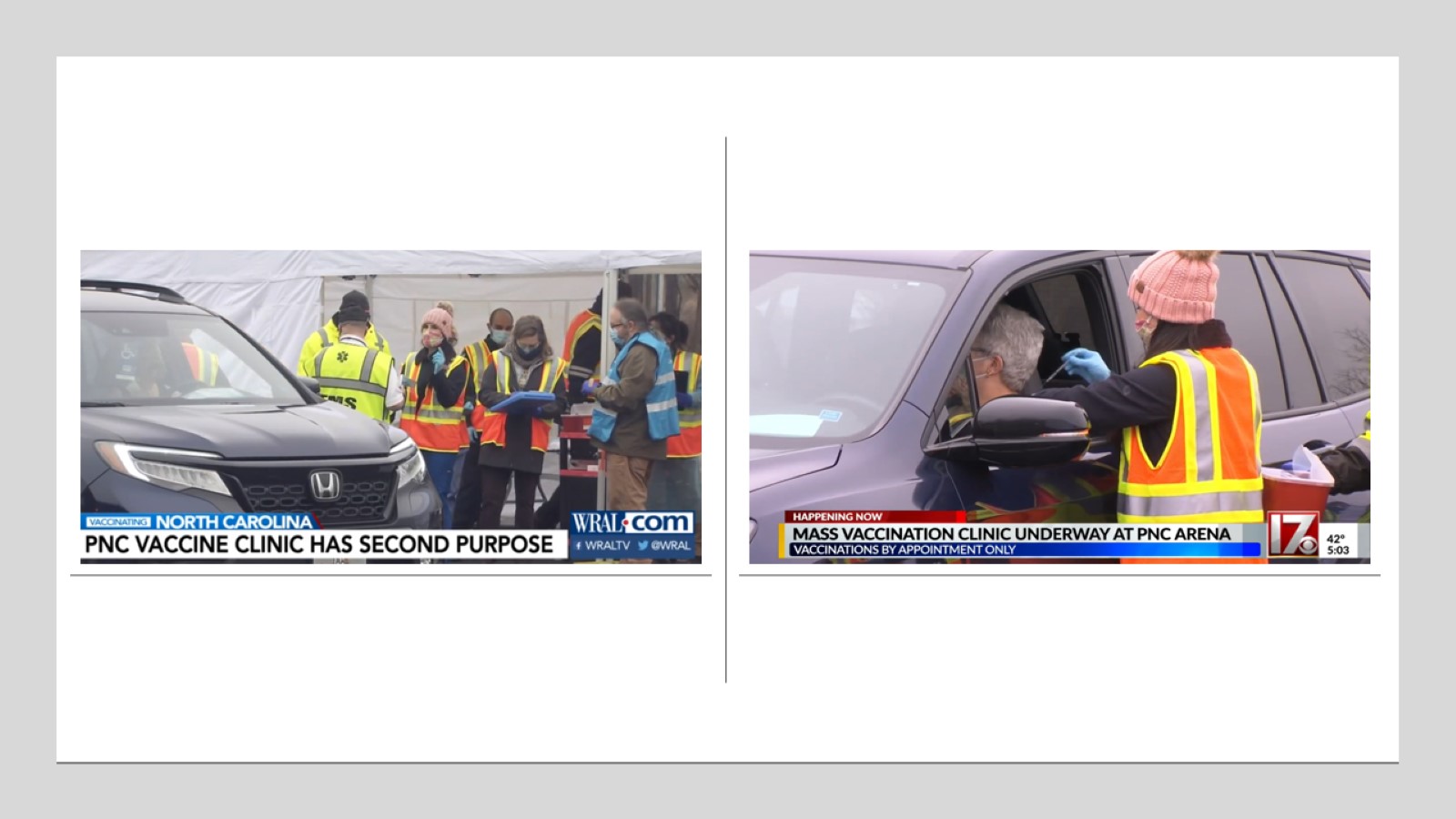 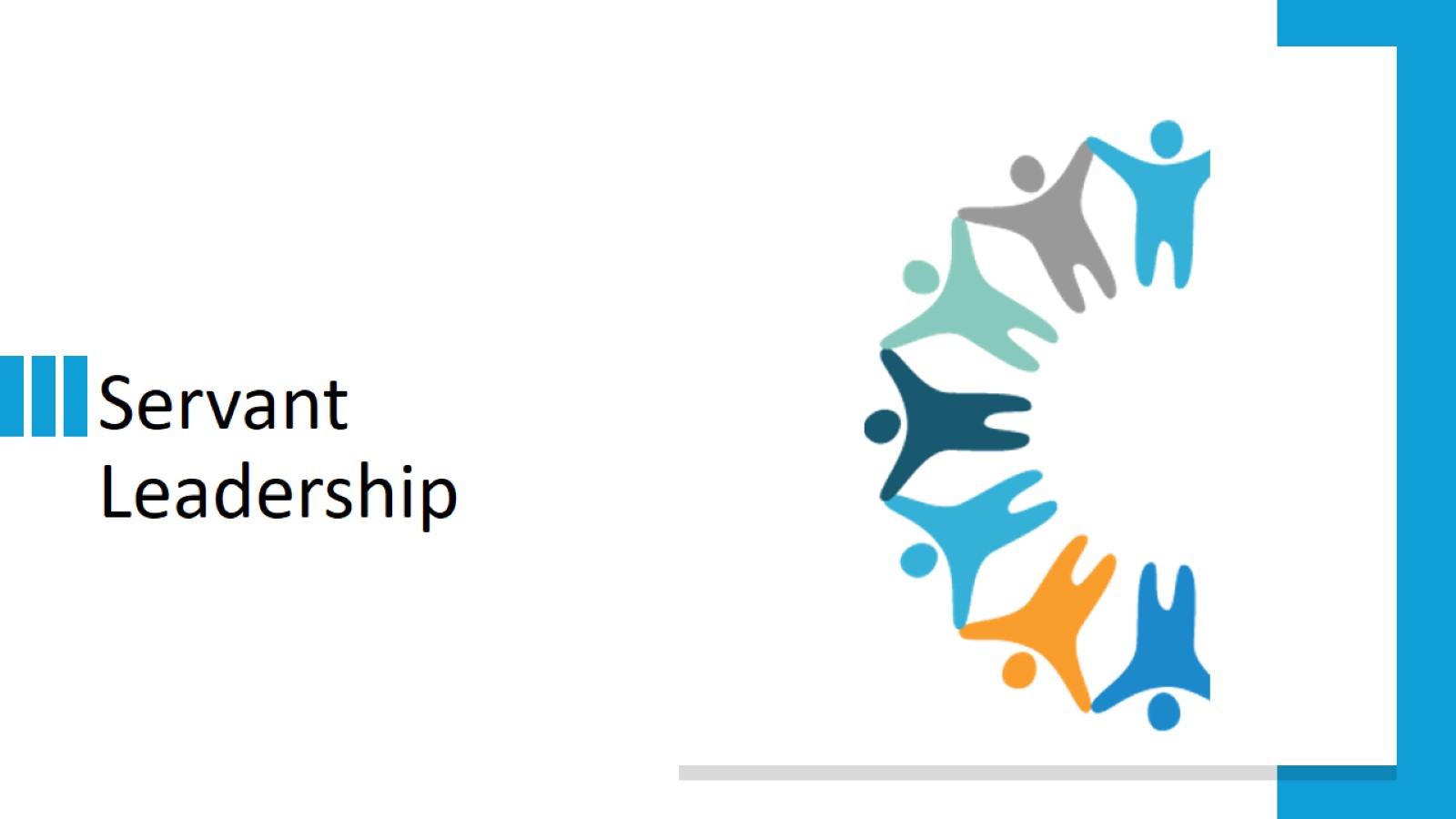 Servant Leadership
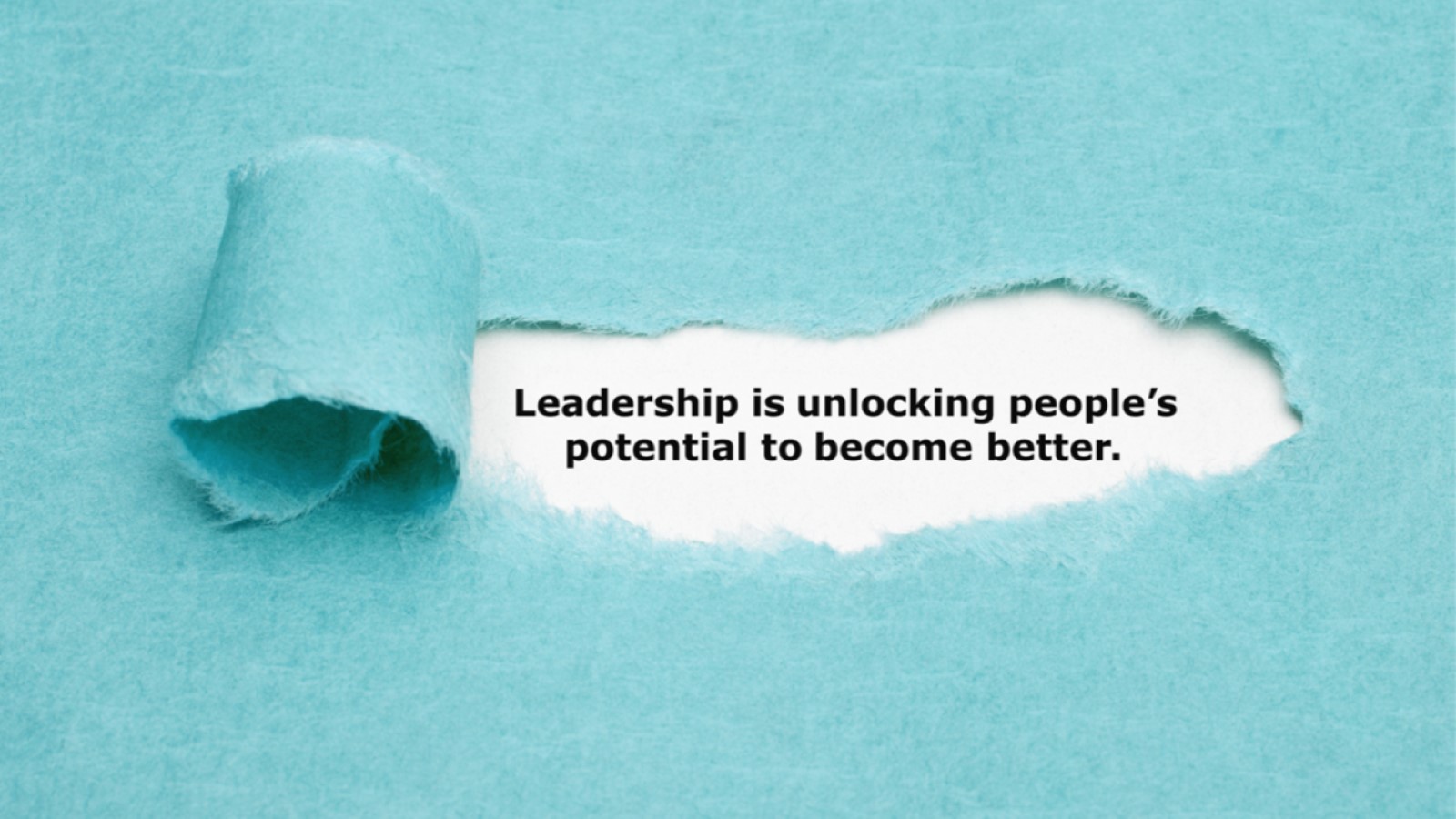 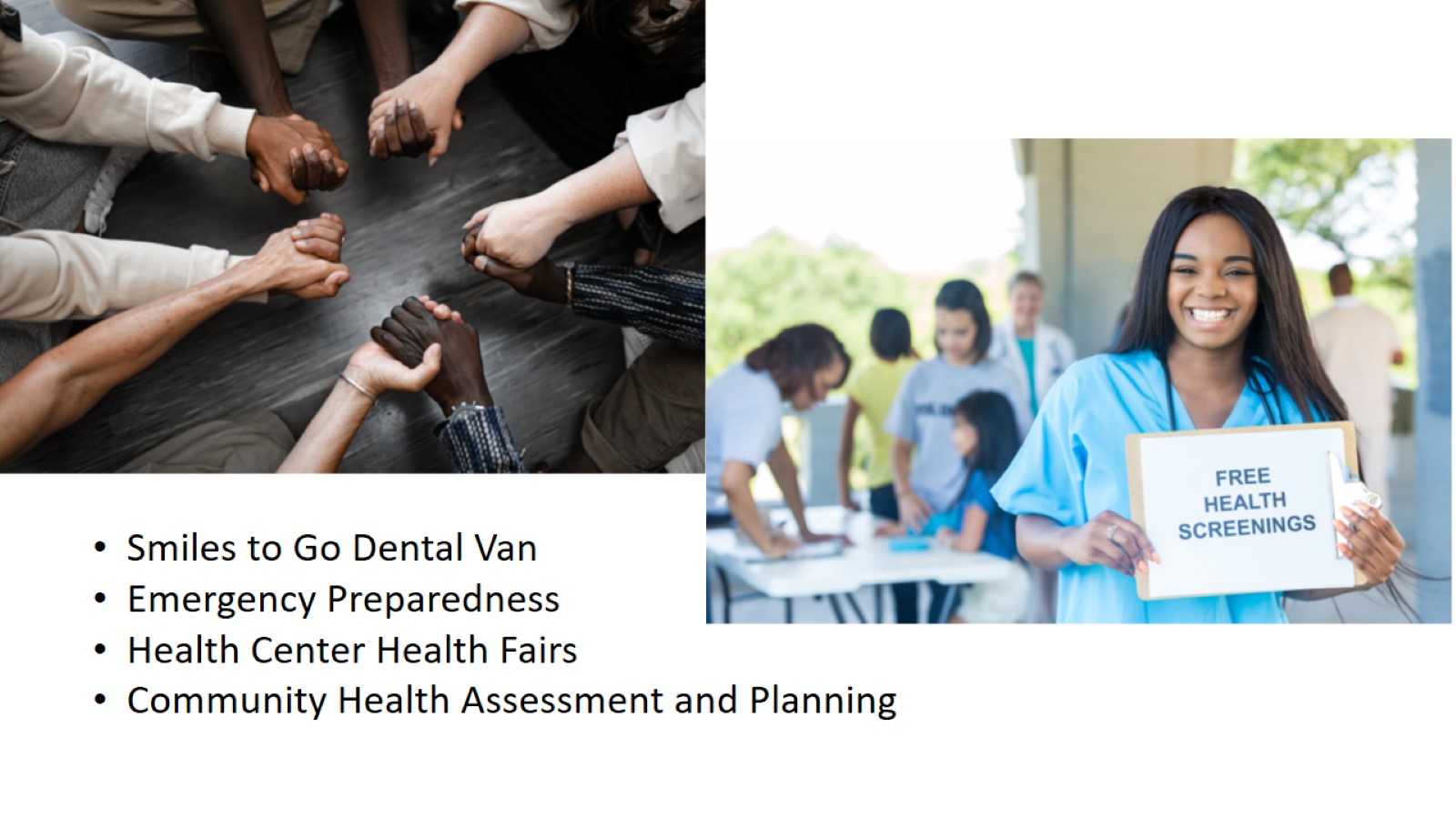 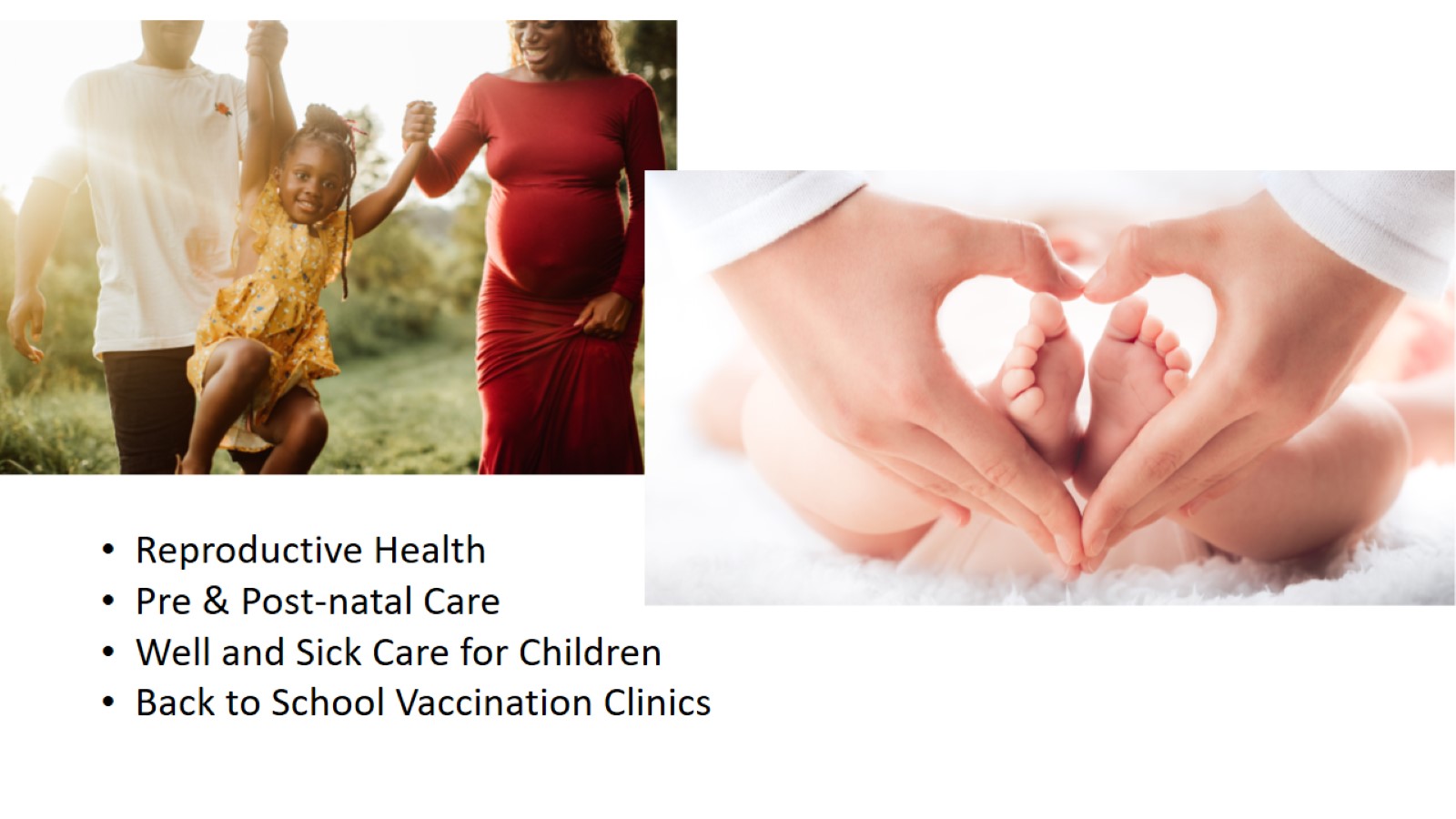 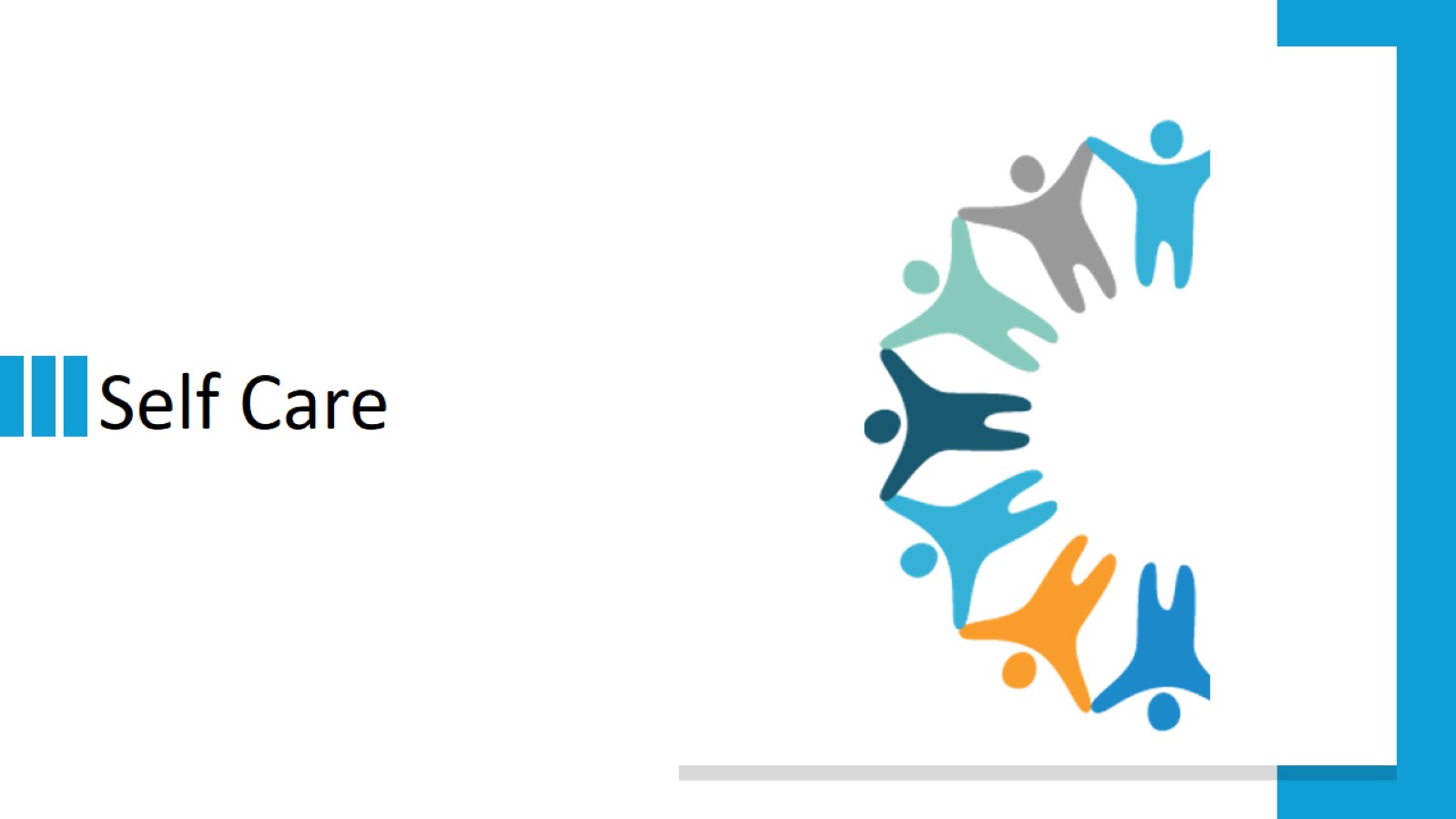 Self Care
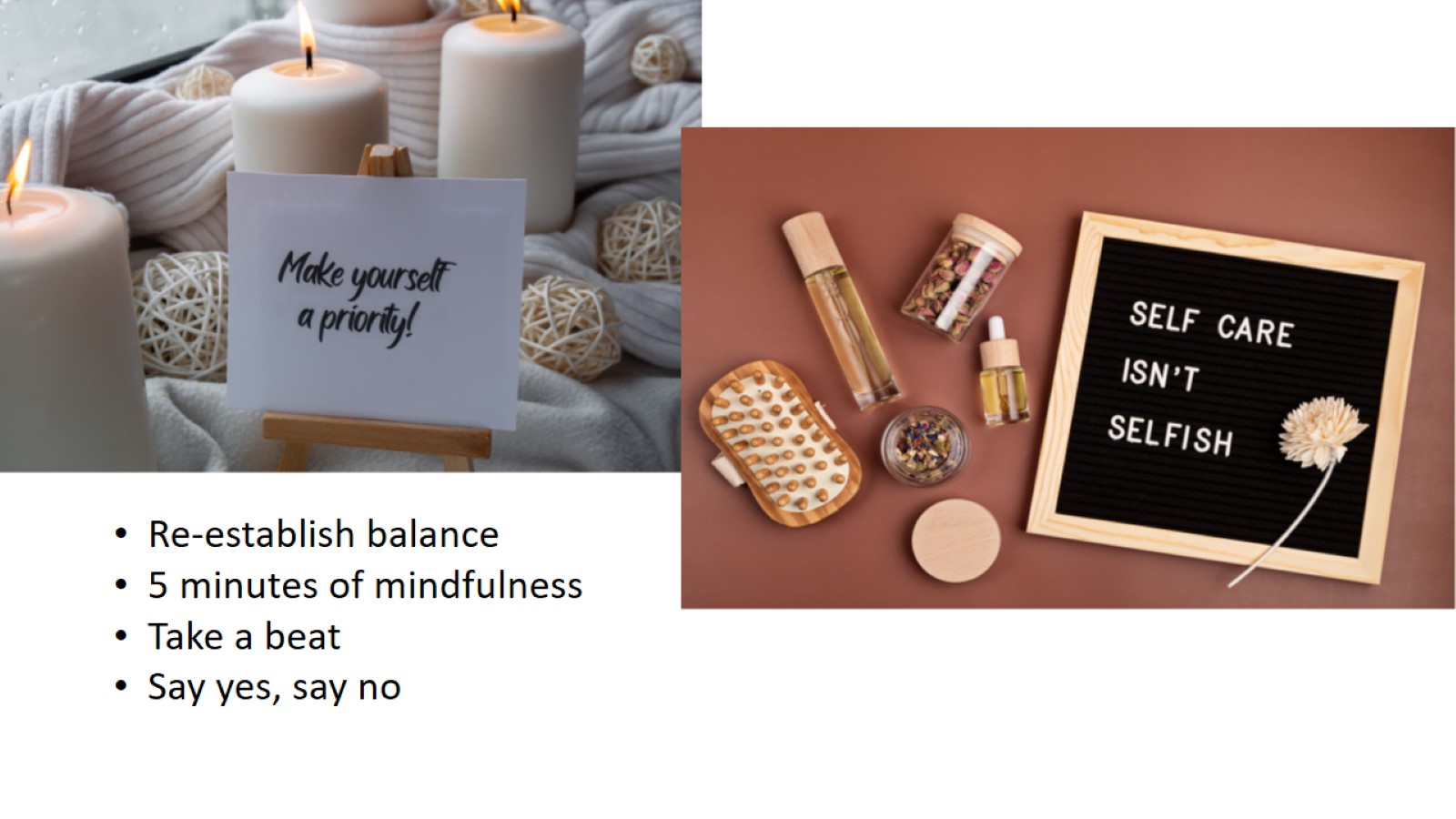 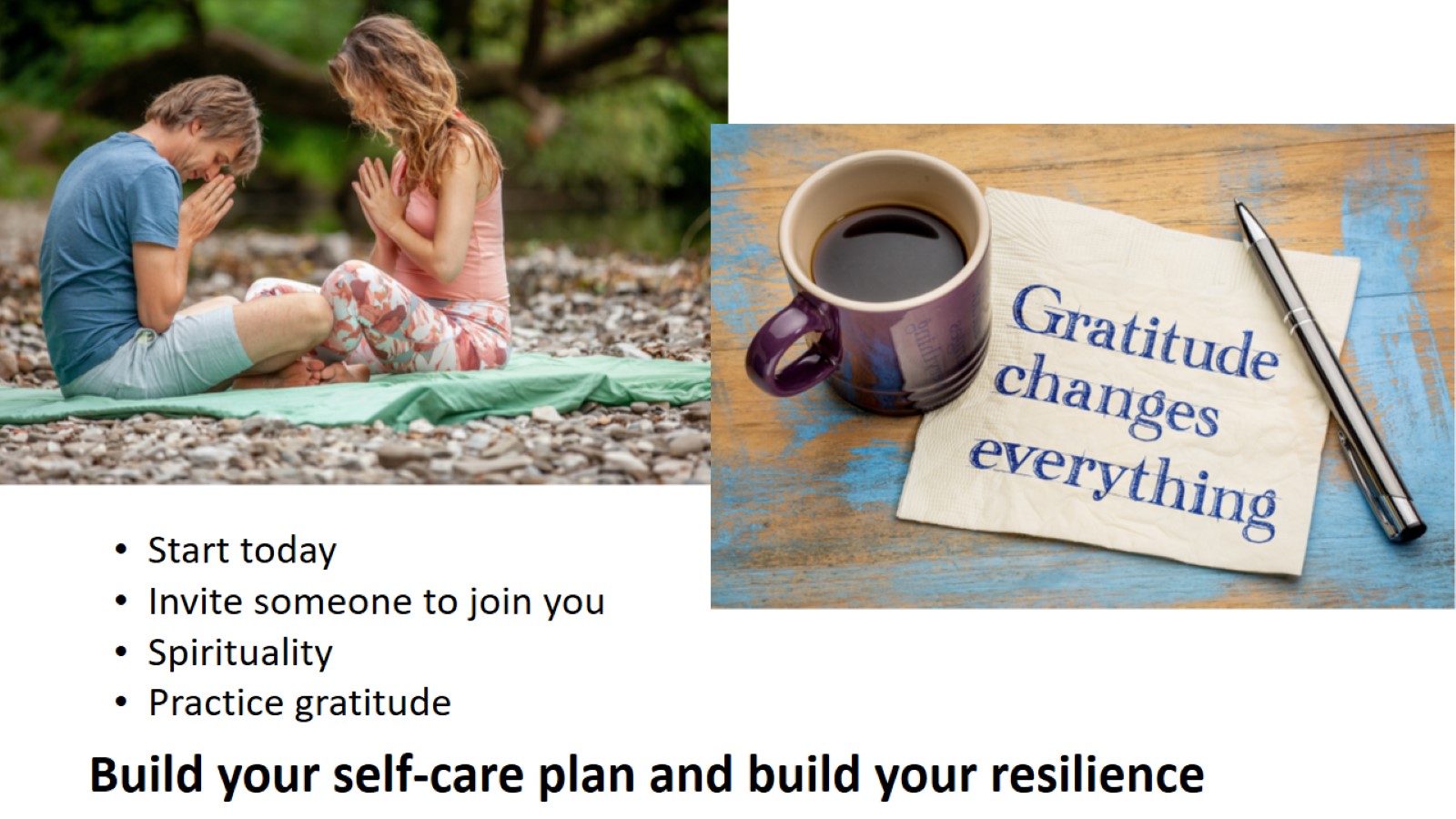 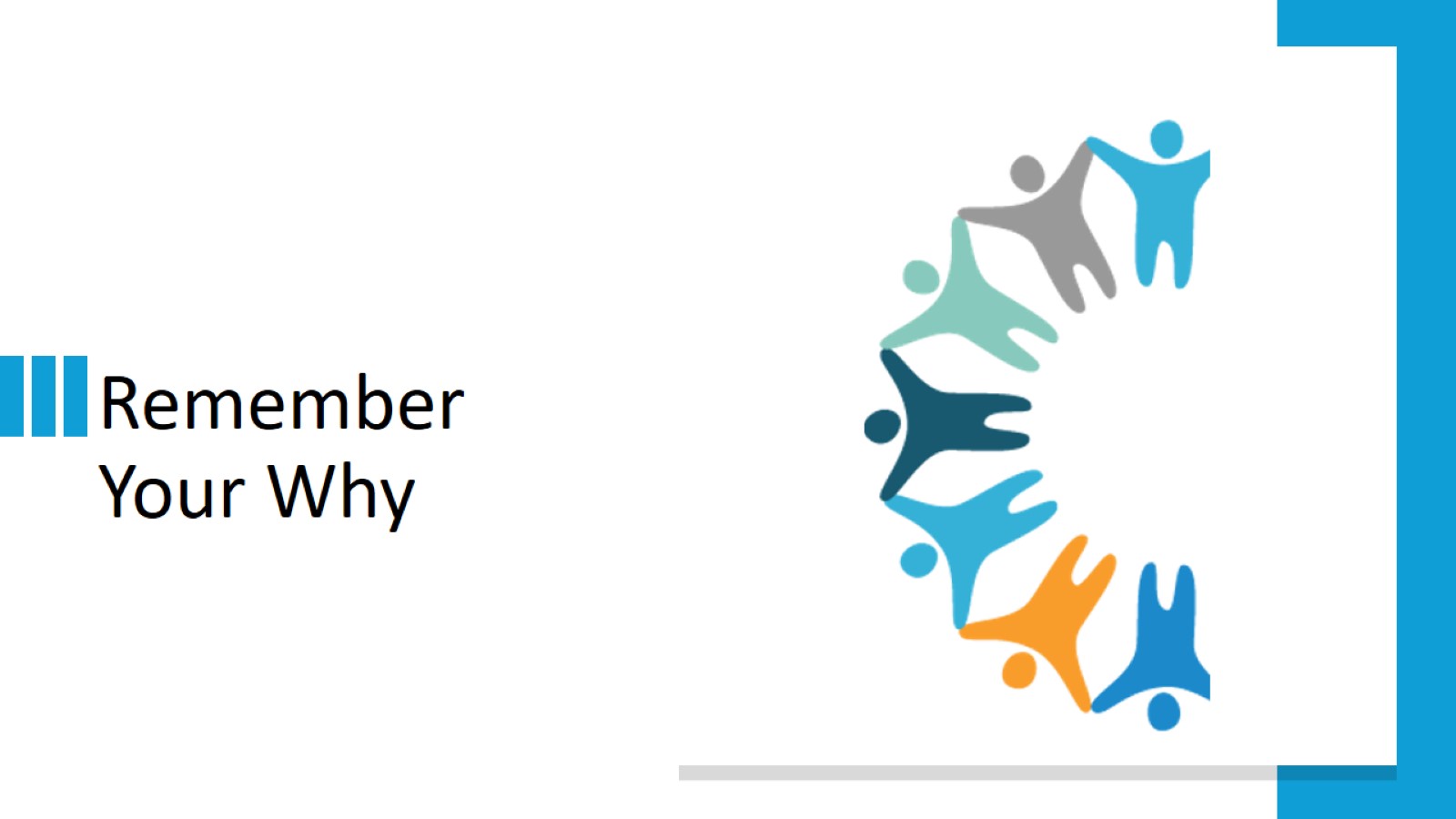 Remember Your Why
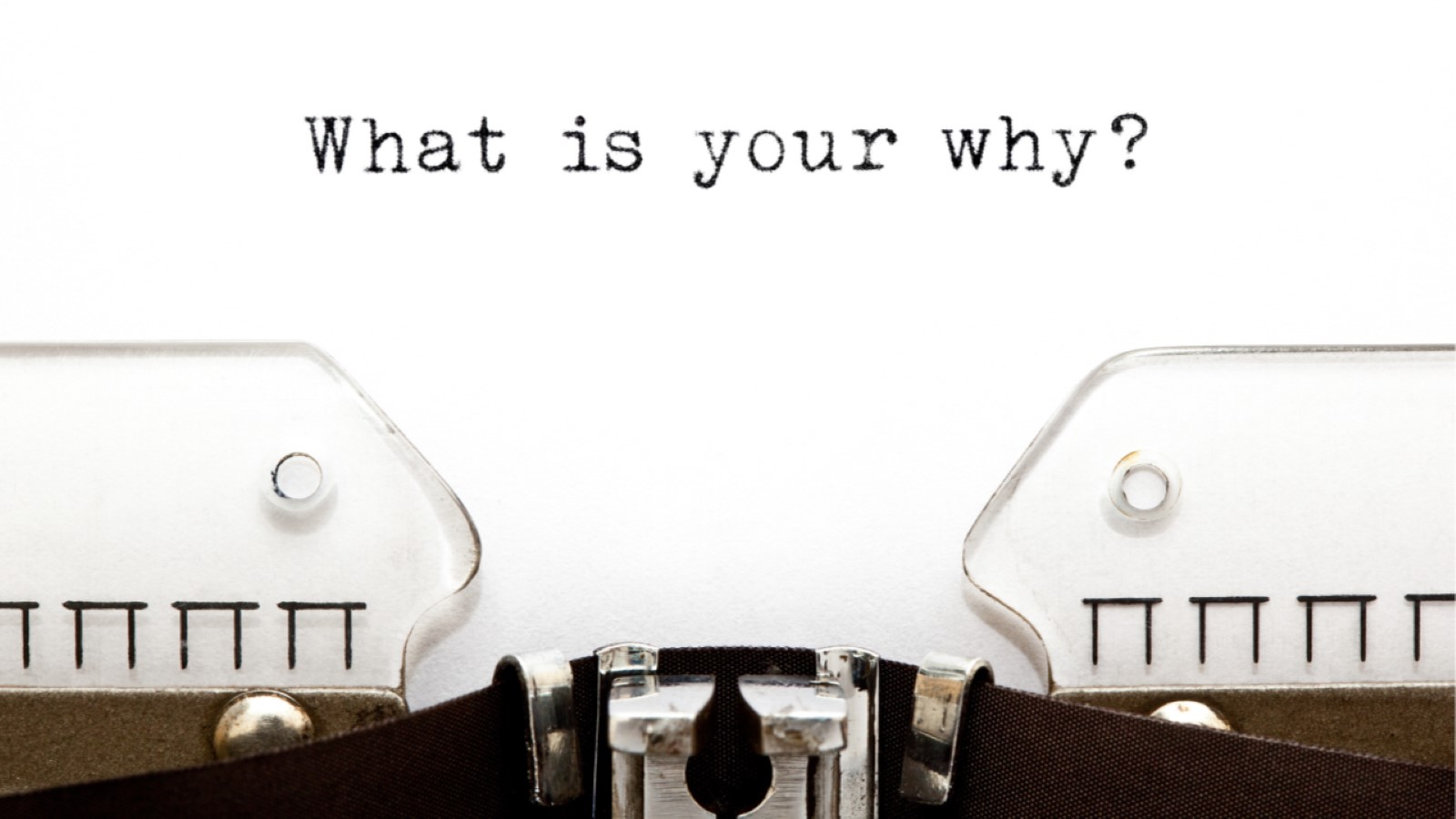 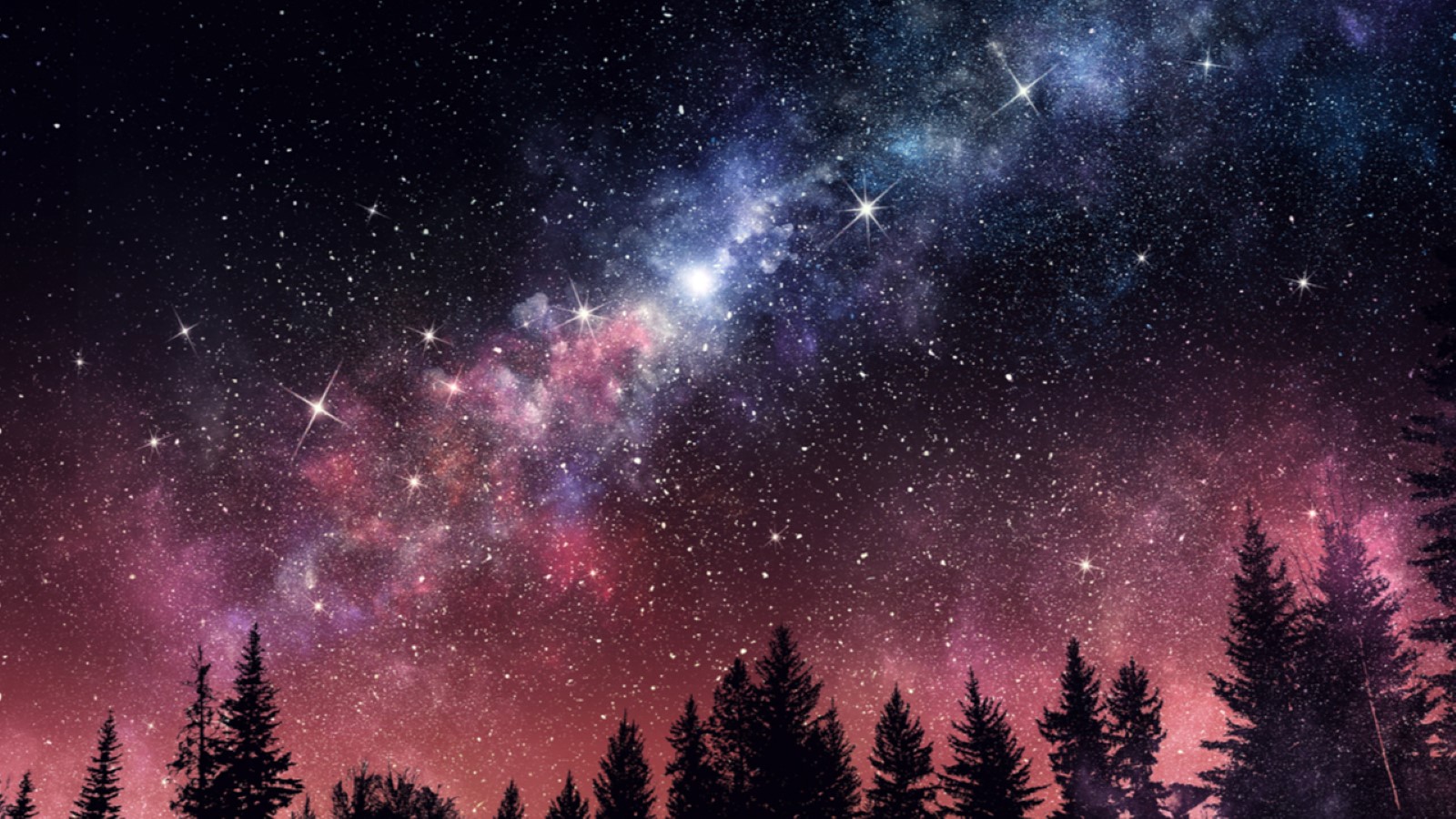 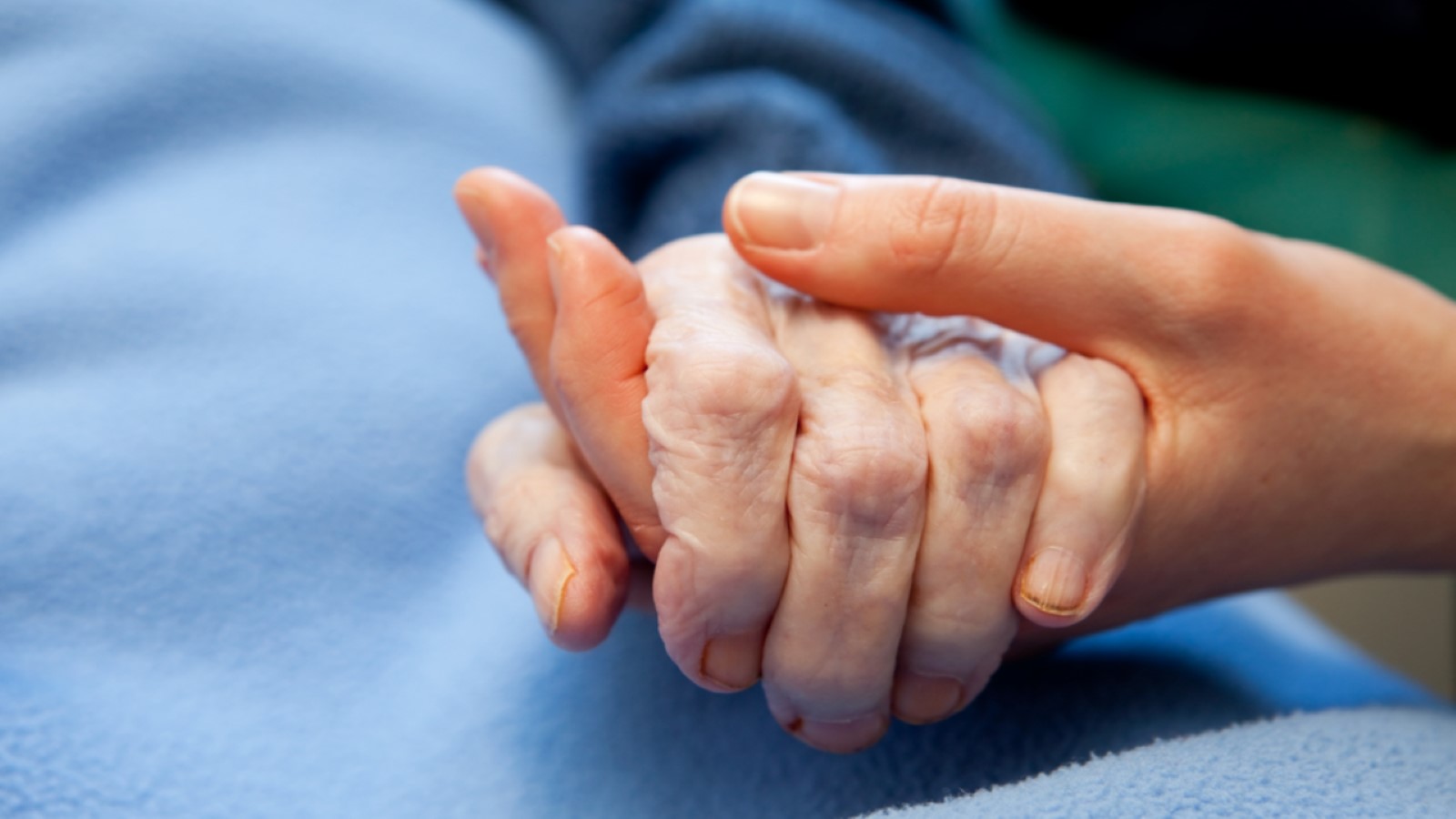 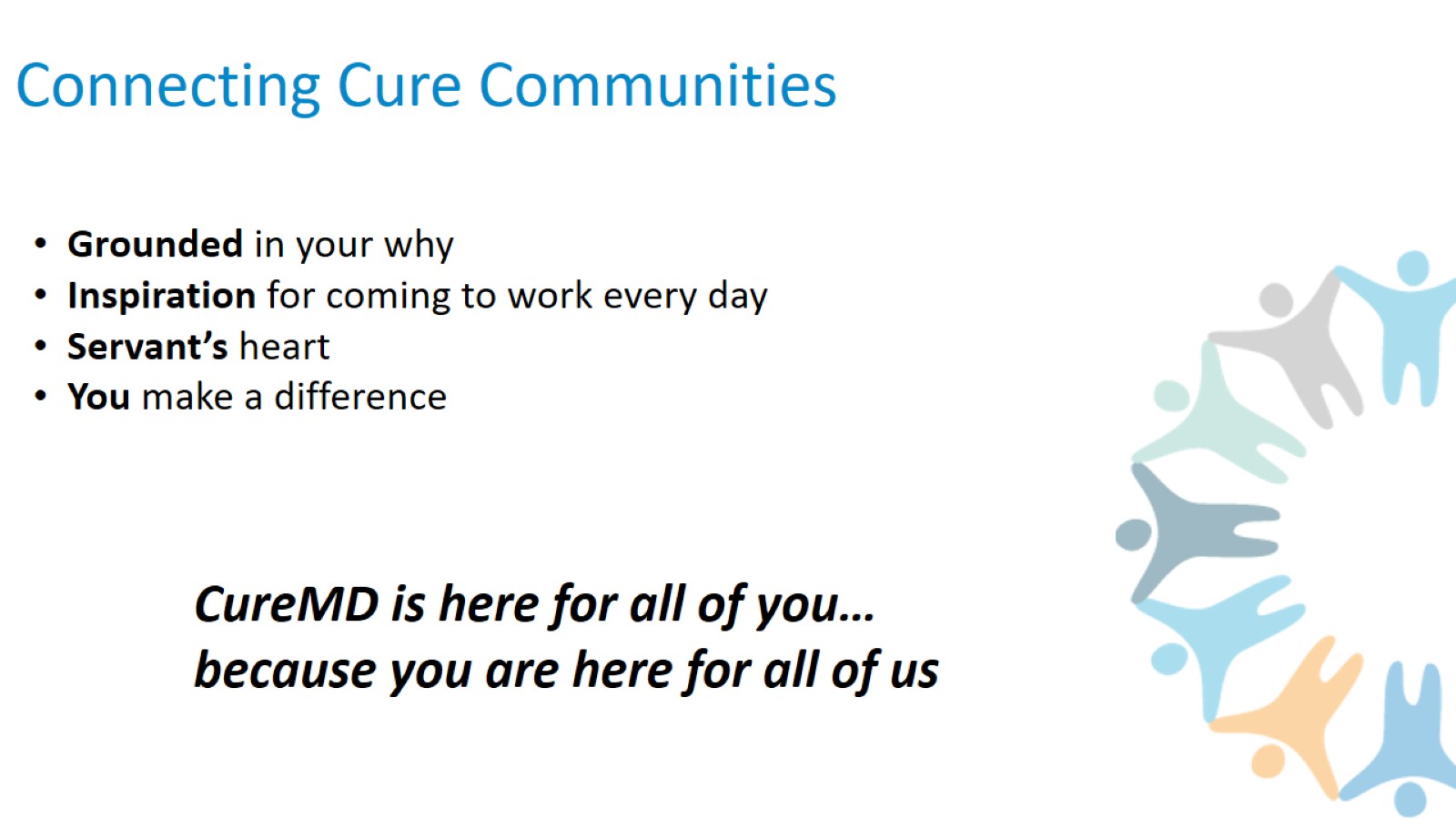 Connecting Cure Communities
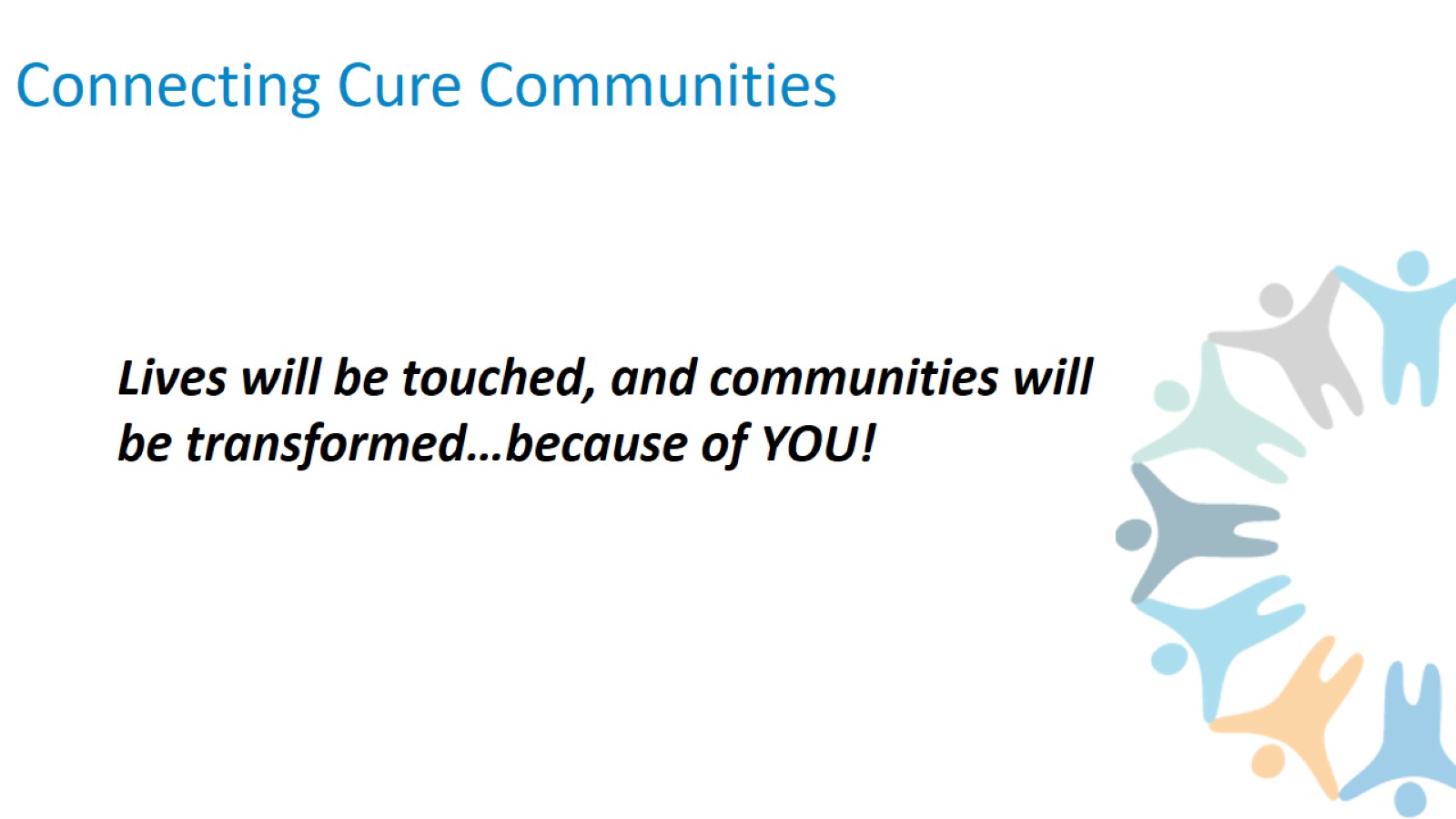 Connecting Cure Communities
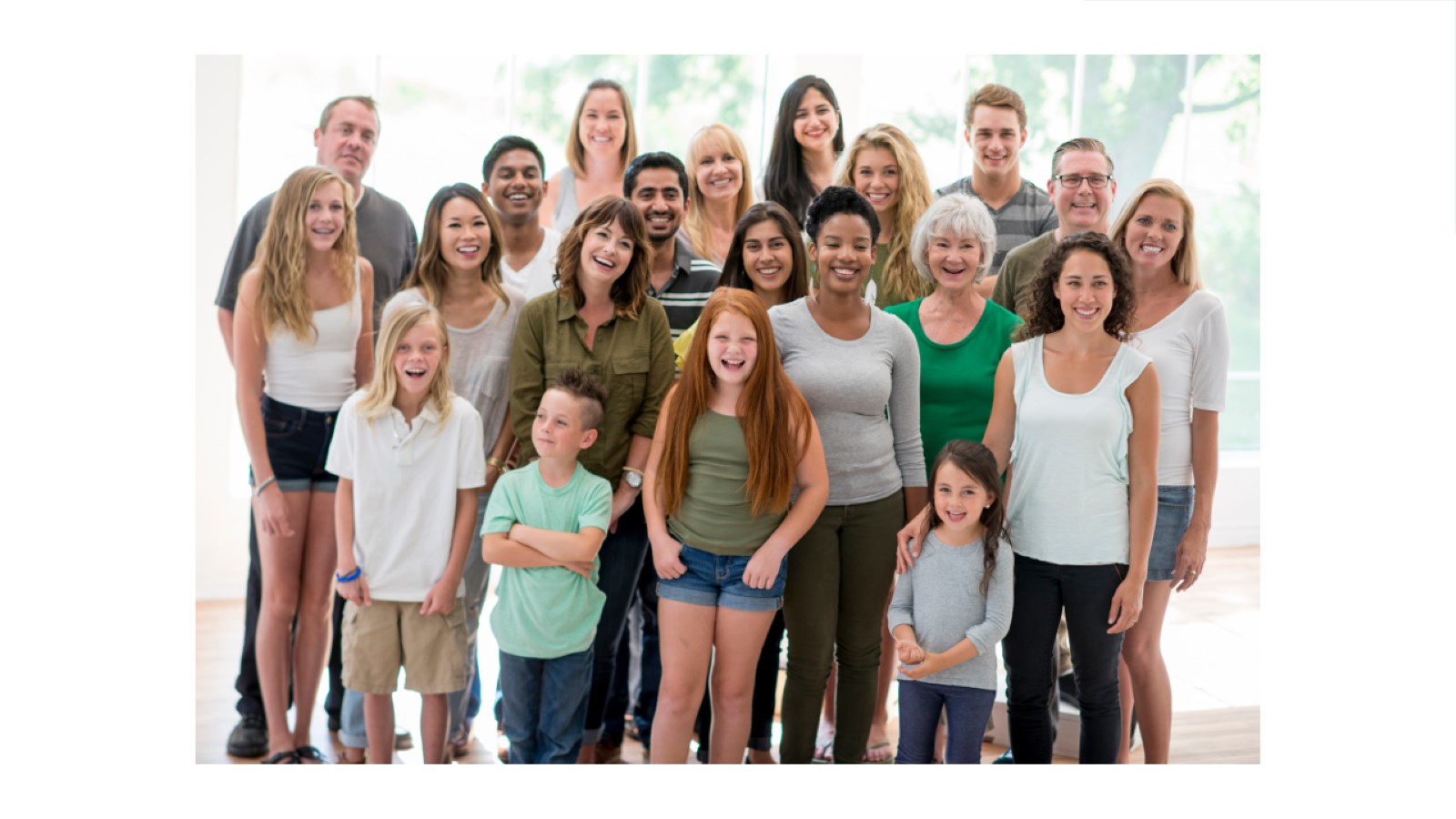 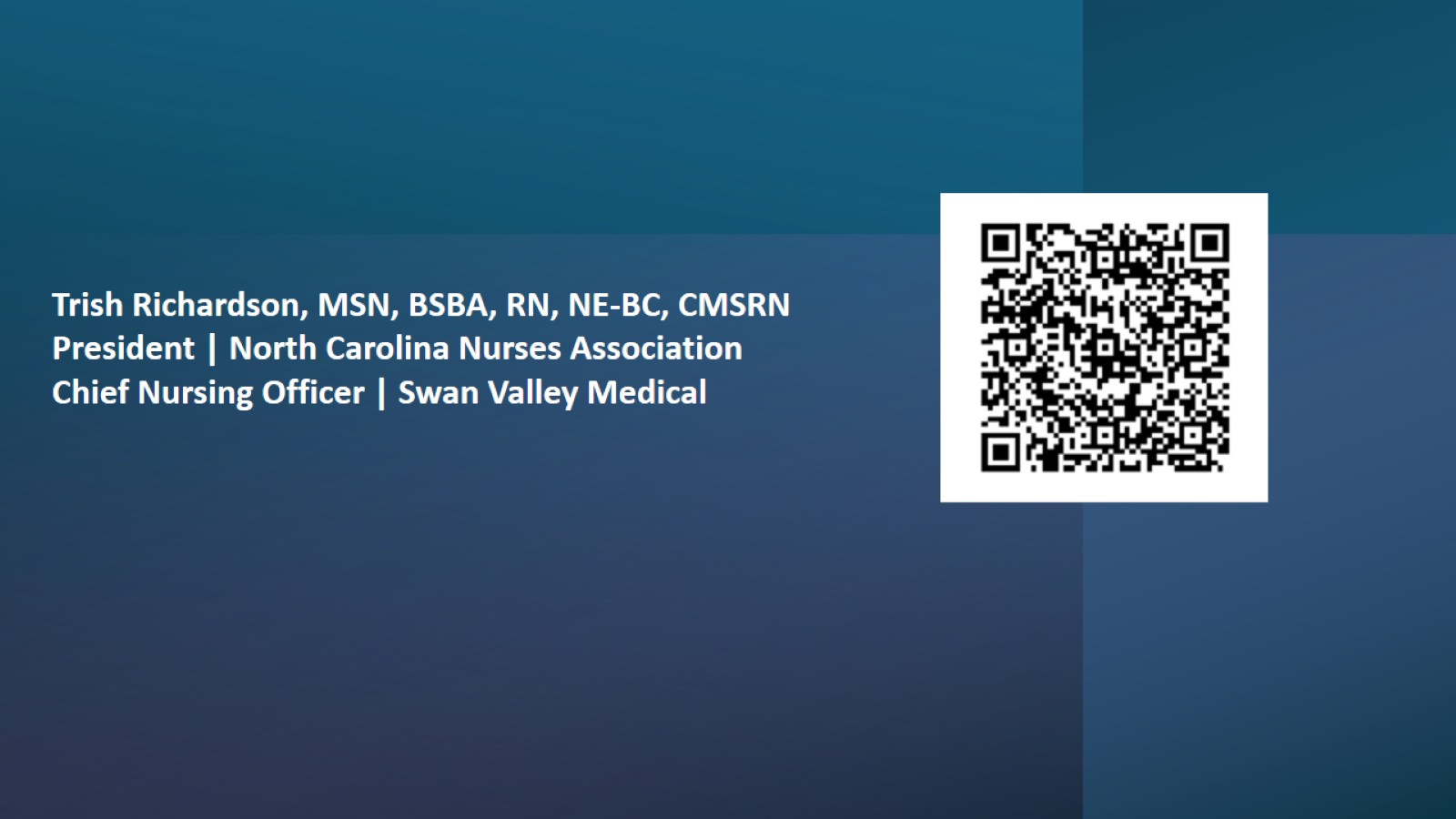 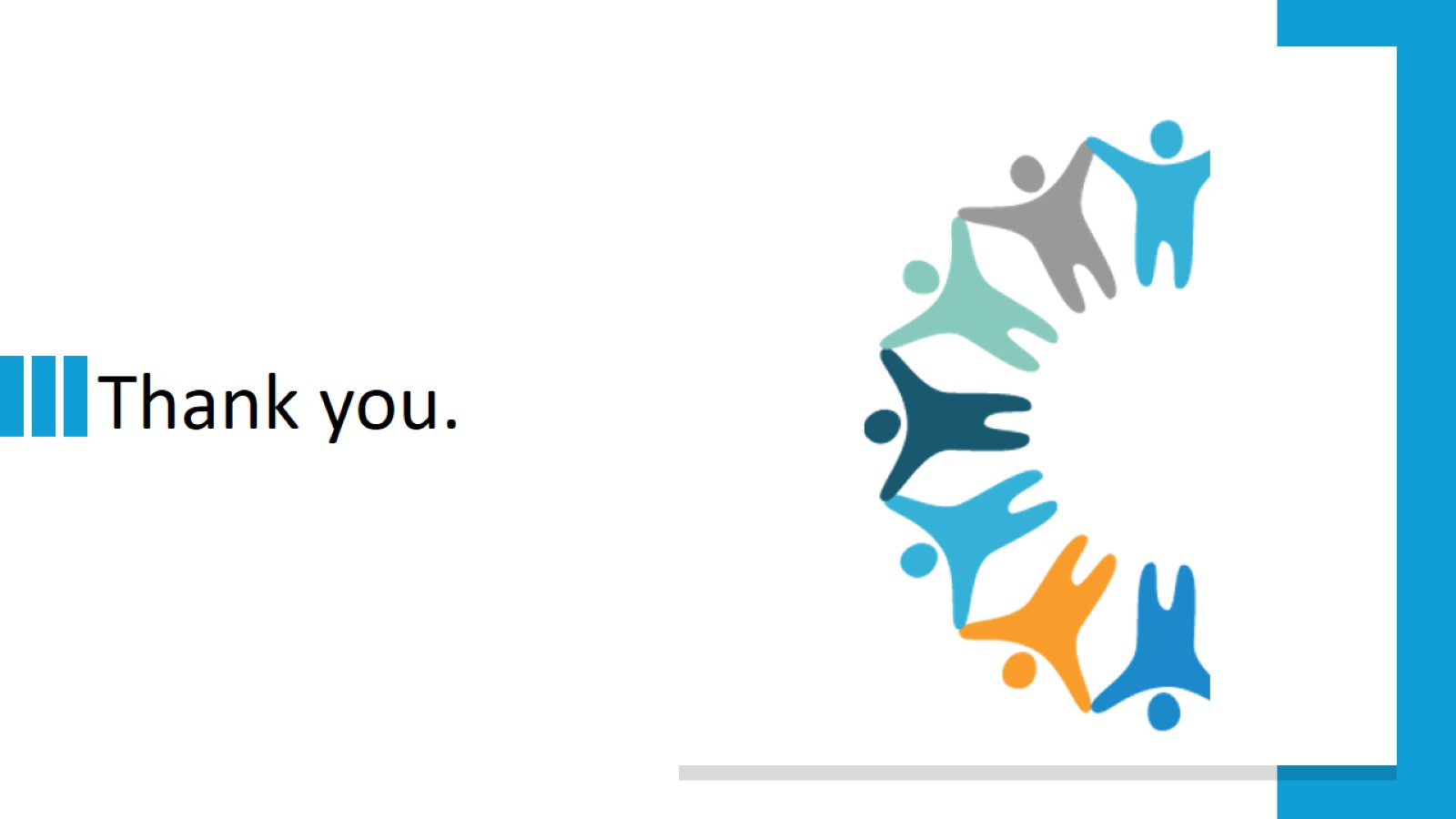 Thank you.